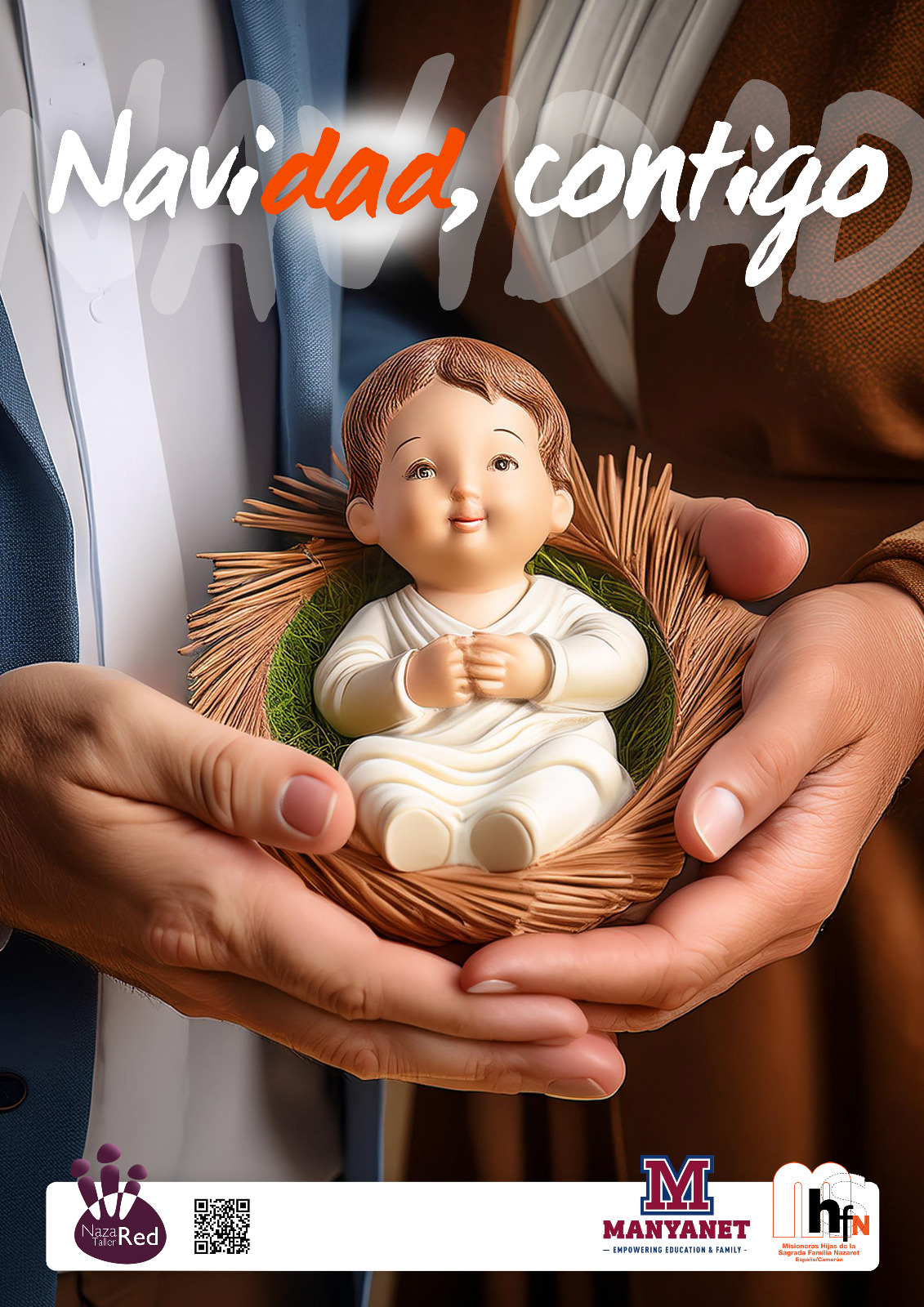 CELEBRACIÓN DE ADVIENTO
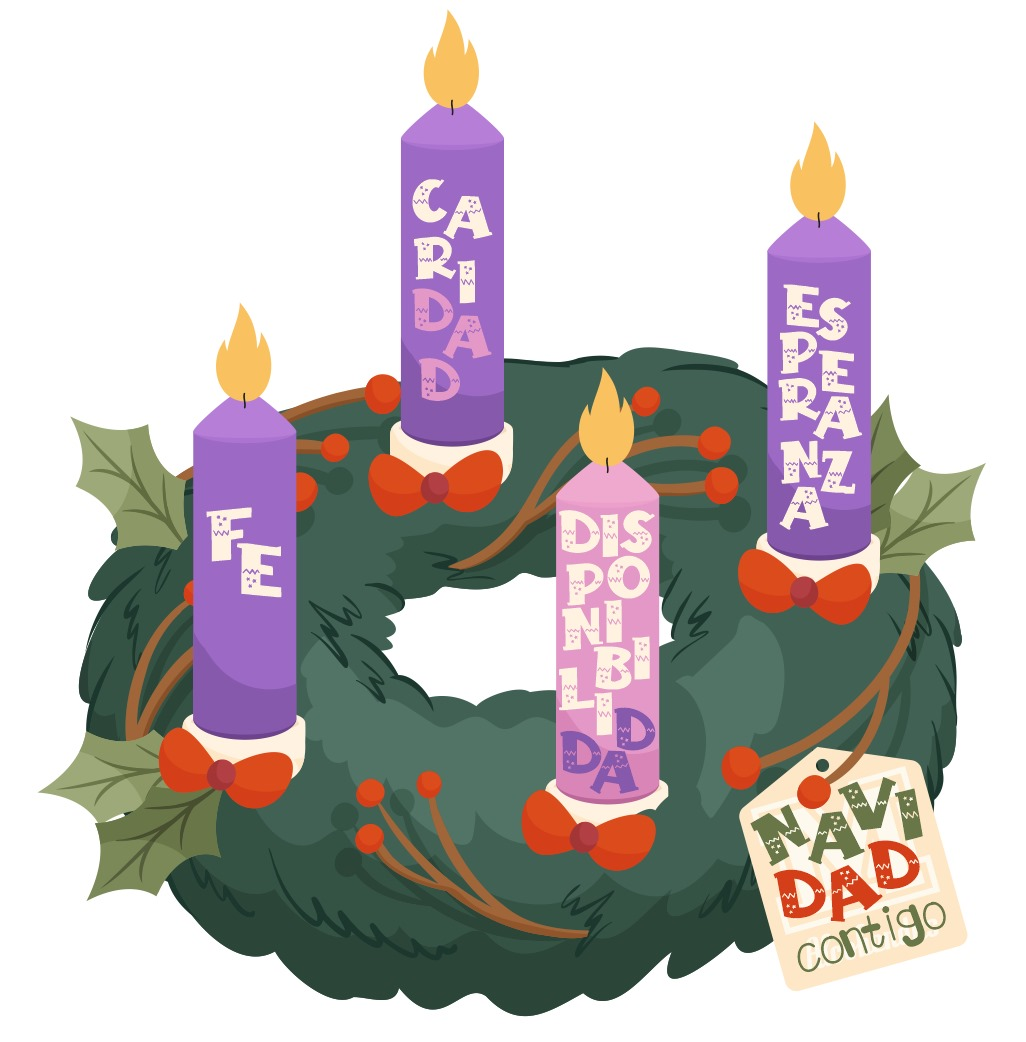 ENCENDEMOS LAS VELAS
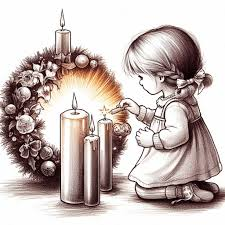 LECTURA DEL EVANGELIO
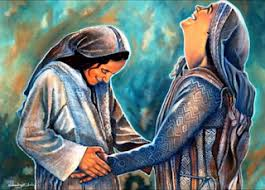 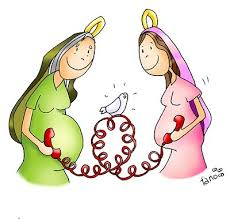 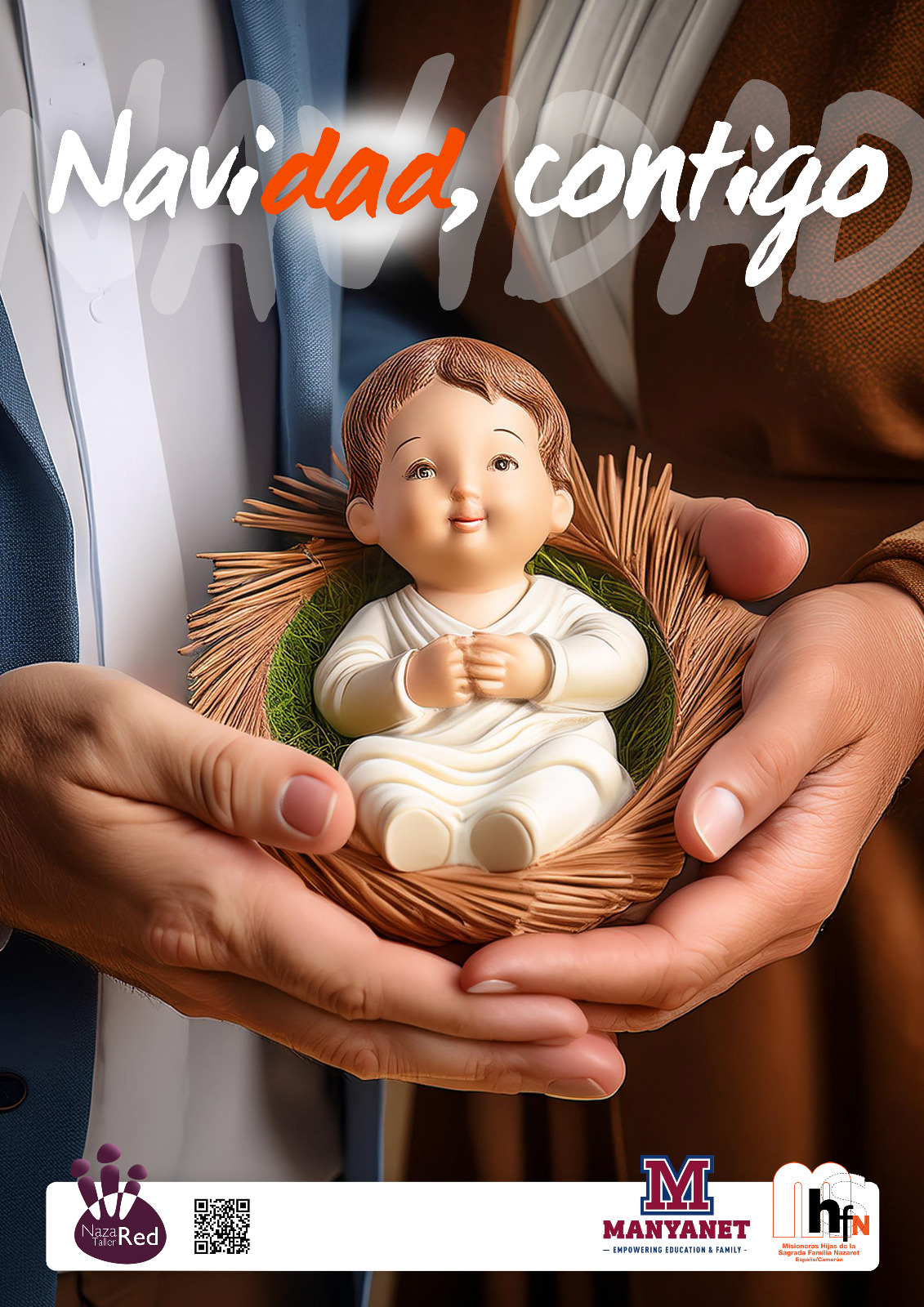 PETICIONES
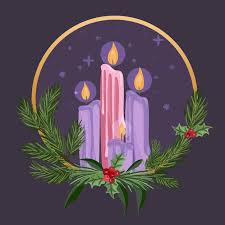 OFRENDAS
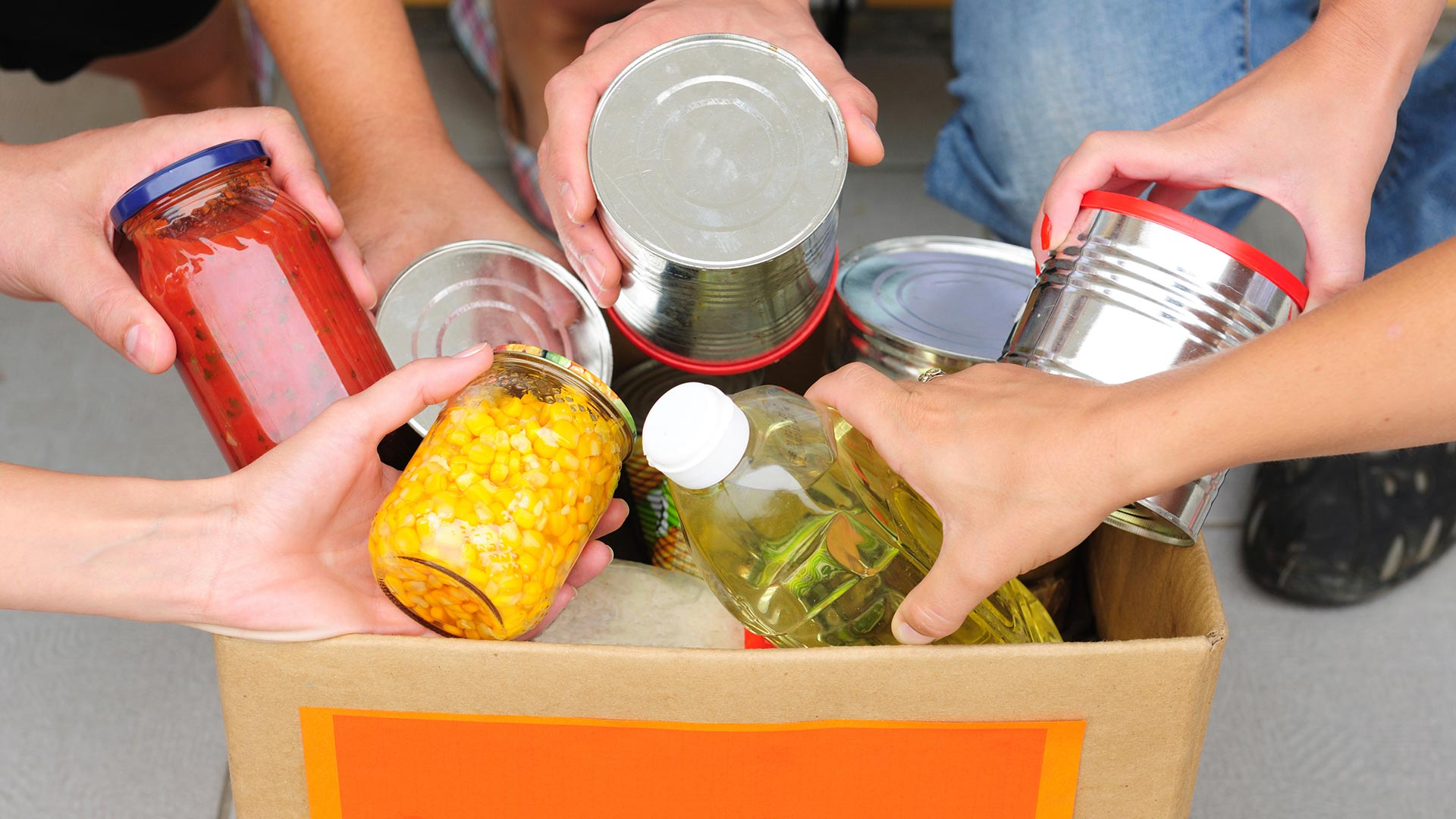 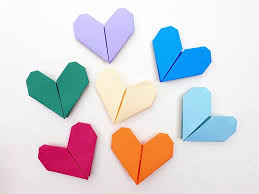 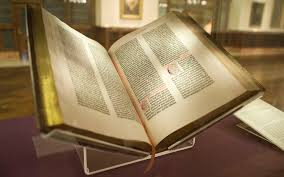 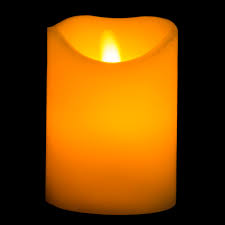 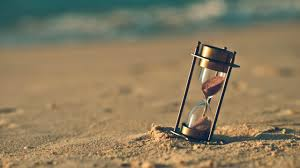 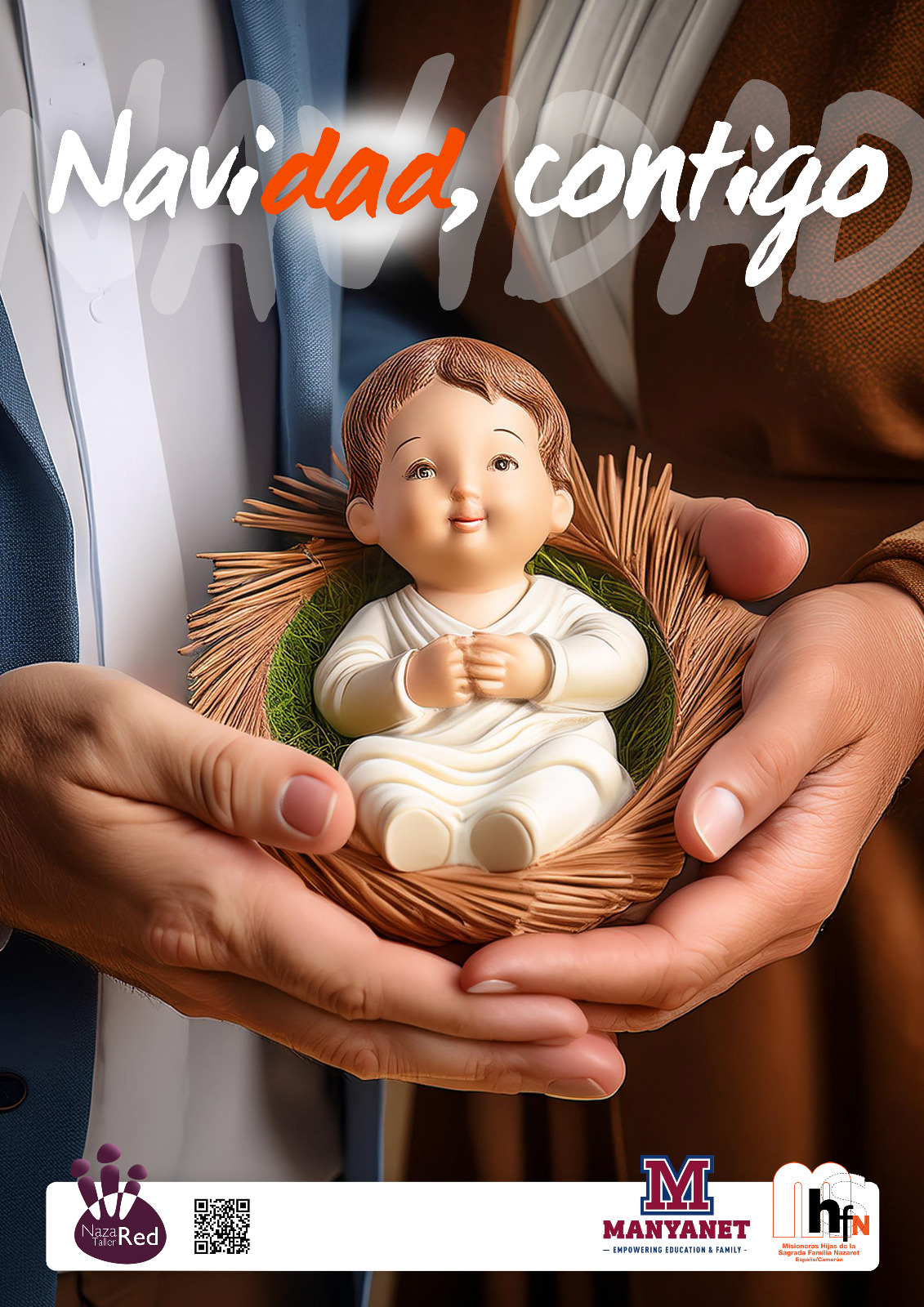 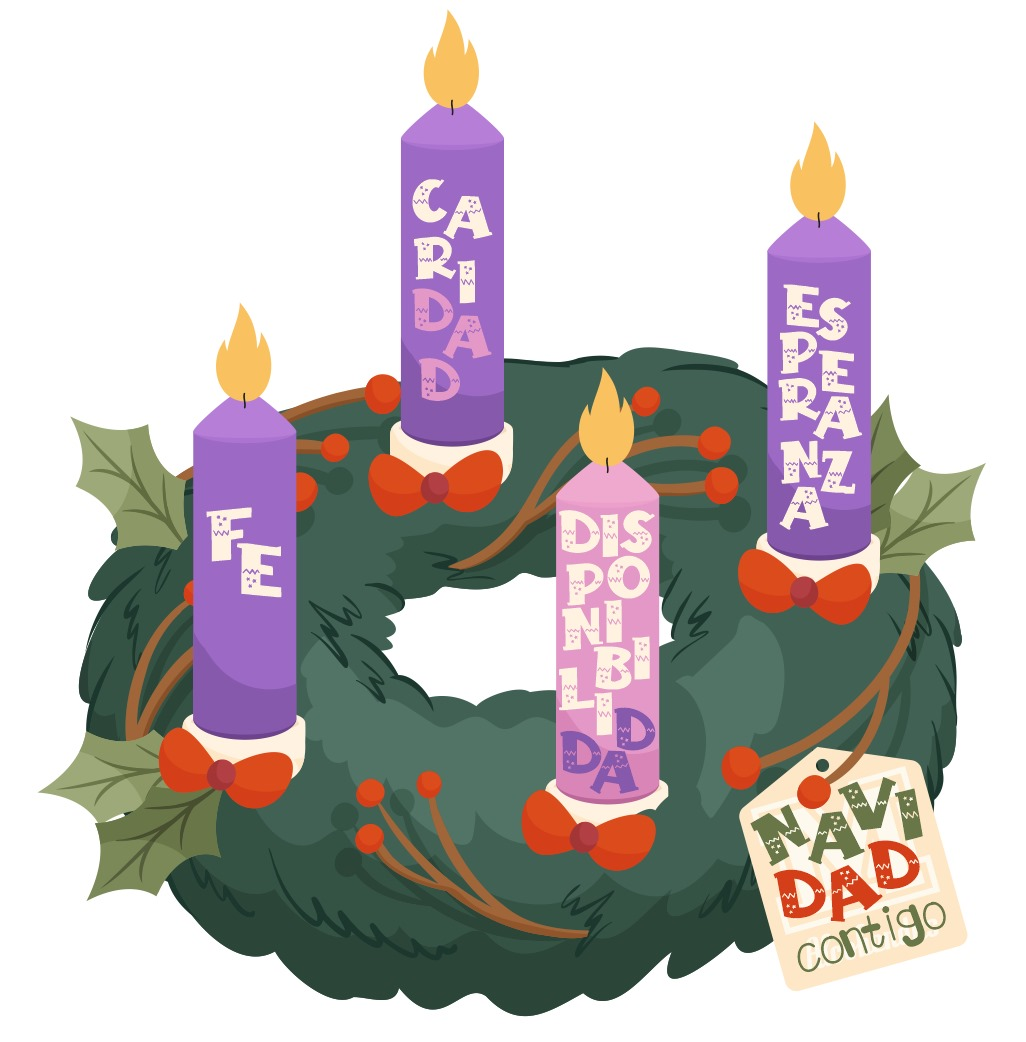